高空巡邏隊~洋燕
導師:姜明雄
組員:張凱傑顏堉倢
洋燕飛行時，翅膀下面為灰黑色
洋燕尾羽下面有白斑
洋燕尾羽短稍微分叉
身長12.5公分~15公分
腳三指前一指後
體重11公克~15公克
背部黑色而有藍色光澤，額頭暗紅色
赤腰燕
家燕
洋燕
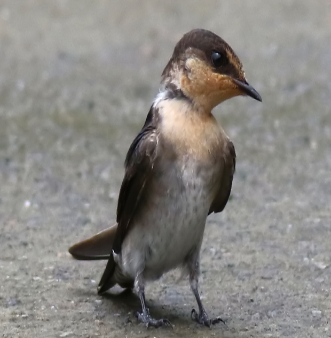 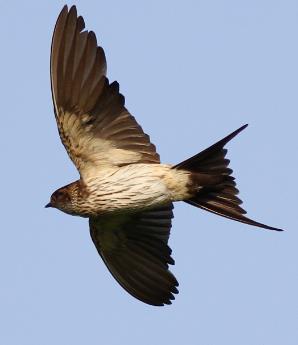 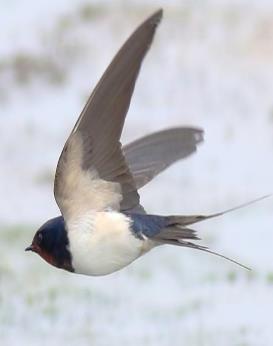 洋燕
赤腰燕
家燕
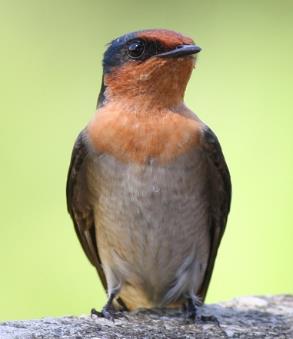 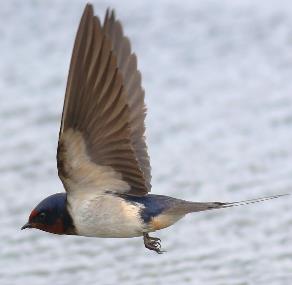 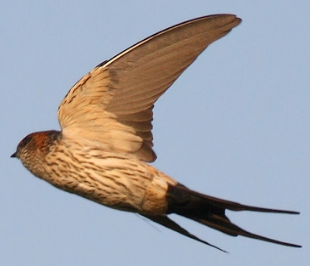 牠正要去築巢
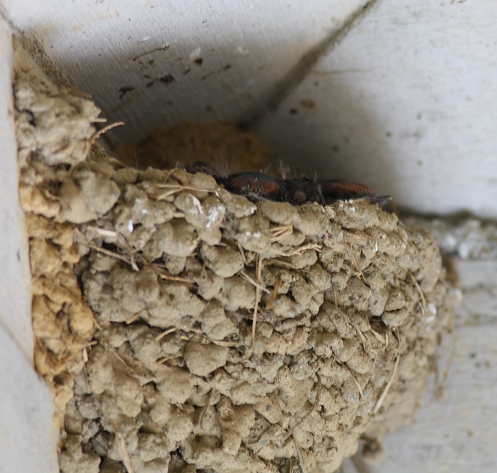 洋燕
築的巢成碗狀緊貼在牆壁上。
洋燕巢築在橋墩 地下道較常看見
洋燕的繁殖季節大約是在4～6月
洋燕生活習性
洋燕在學校跑道最常看見。
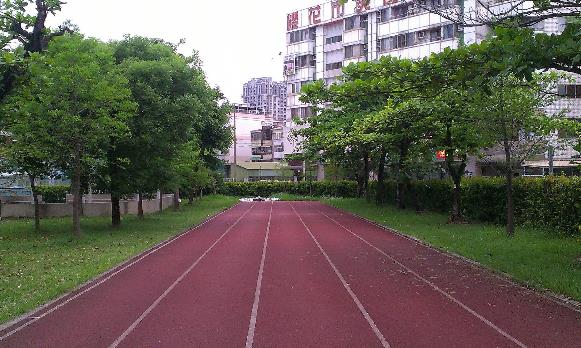 洋燕餵雛時常常會捕捉飛蟲。例如：蜻蜓
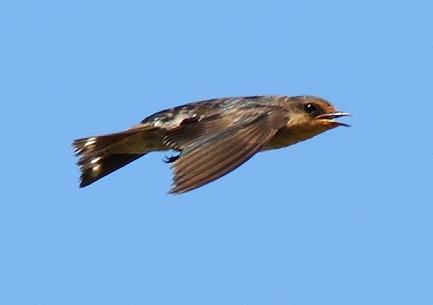 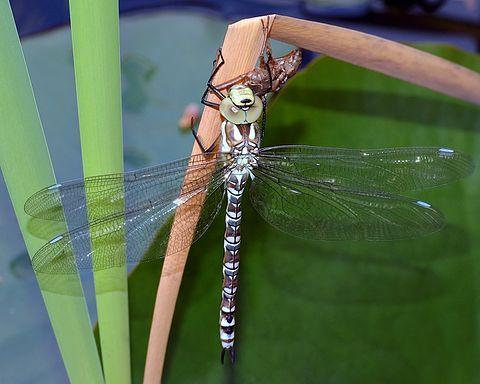 洋燕不太常群居
他正在洗澡
他不可以在太深的水洗澡
洋燕也常於池塘、農耕地，河床上空飛行
[Speaker Notes: 洋燕喜歡飛行]
洋燕喜歡在低海拔活動
也常常在空中盤旋
牠有時也會貼著地面飛行。
看到大家來看我特技表演一下。
我們來聽聽洋燕的叫聲吧!
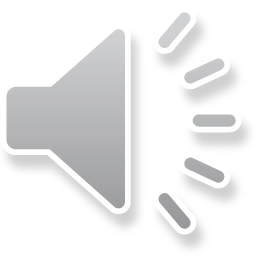 Q&A-1
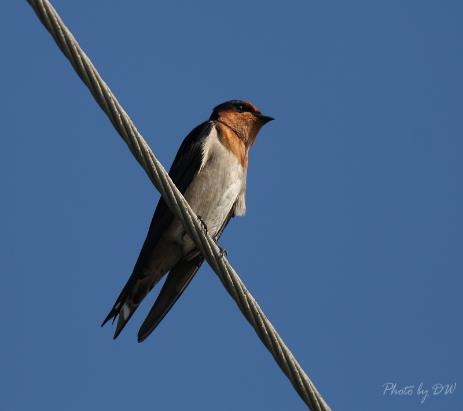 猜猜我是誰?
小雨燕
洋燕
家燕
NO
Yes
圖片來源:維基百科 悠遊飛羽樂園
謝謝觀賞~~3Q